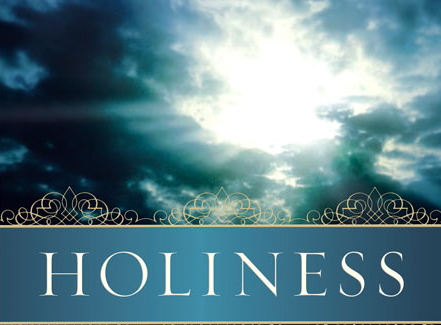 The Value of RighteousnessTouch Not 3
Is. 51:1, 7-8
8 For the moth shall eat them up like a garment, and the worm shall eat them like wool: but my righteousness shall be for ever, and my salvation from generation to generation.
8/26/2018
Birthdays & Anniversaries
Aug. 26th David Whitlock
Aug. 27th Ashley Buchanan, Emma Harwell
Aug. 29th Lorien Cockman
Sept. 1st Caroline Jackson
2
The Value of Righteousness
The Webbing Clothes moth & Casemaking Clothes moth. Members of the family tineidae bisselliella.
8/26/2018
Keratin
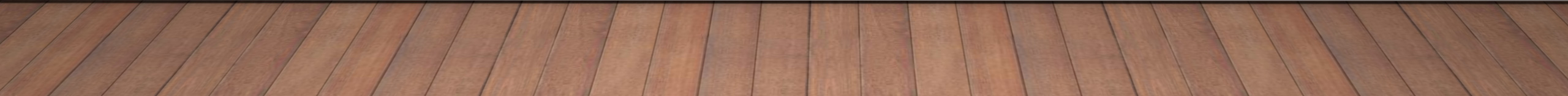 The Value of Righteousness
8/26/2018
Holiness
1. It is not simply a Dress Code;
2. Humility and Purity are always 	connected to Holiness;
3. The Presence of God.
4
Holiness 
	To divide off, to mark off from other things and other people, making something different, distinct, not common. 
	
WHY?    63-0626   
	126 The same God, lived one time, still lives today. His same doctrine of holiness just lives tonight the same as it ever lived, just the same thing. Notice, the people has got away from the doctrine of it, that's all.
5
The Value of Righteousness
8/26/2018
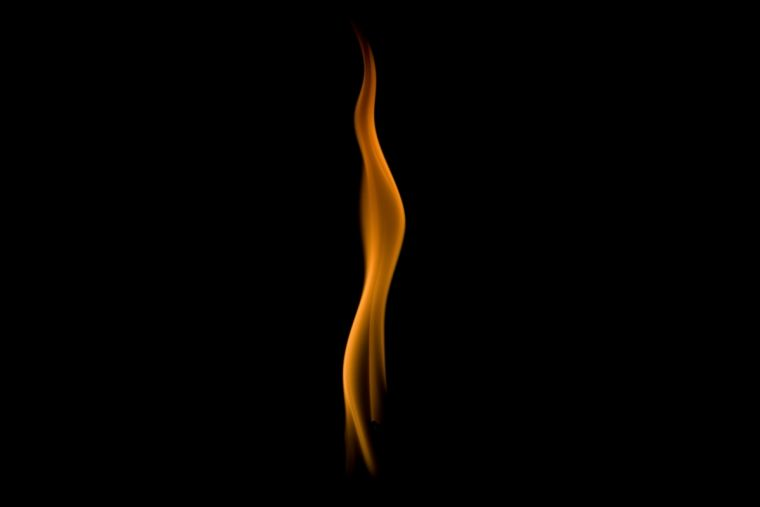 Holiness (or, Purity):
	Internal and External 	Quality Co-existant.
6
The Value of Righteousness
8/26/2018
THE BREACH
	Now, we see that this seven-sealed Book now, is the mystery of redemption… Now, all the mysteries at this time should be finished at the sounding of this messenger. Now, here's the angel on earth, and another Angel, mighty Messenger come down. See, this angel was a earthly angel, messenger. But here comes One down from heaven: a rainbow, covenant. Only Christ, it could be…
7
The Value of Righteousness
8/26/2018
EPHESIAN.CHURCH.AGE  
	79-2  (Rev. 1) There He is with the seven stars in His right hand… signifies the power and authority of God, (Ps. 44:3) In that right hand of power are seven stars, (Rev. 1:20), the seven church messengers. This signifies that the very power and authority of God are behind His messengers to every age. They go forth in the fire and power of the Holy Ghost with the Word. They are stars because they reflect light. The light they reflect is His light. They have no light of their own.
8
The Value of Righteousness
8/26/2018
The.Feast.Of.The.Trumpets
		134 This is the complete revelation of Jesus Christ.  And the Seven Seals had the mysteries hid, of what it all was; and is supposed to open it in the last day, at the Laodicean age, at the end of time. Thanks be to God! That finishes the message to the church. 
64-0719
The Value of Righteousness
8/26/2018
9
REVELATION 10:1-2
     1 And I saw another mighty angel come down from heaven, clothed with a cloud: and a rainbow was upon his head, and his face was as it were the sun, and his feet as pillars of fire: 2 And he had in his hand a little book open: and he set his right foot upon the sea, and his left foot on the earth… 

REVELATION 10:7
     But in the days of the voice of the seventh angel, when he shall begin to sound, the mystery of God should be finished, as he hath declared to his servants the prophets.
10
The Value of Righteousness
8/26/2018
WHY
	5  Brother Williams, God ever be with you and your son in this great work, the missionaries and so forth... How I appreciate this. Never, never get away from it, friends. Don't never let that spirit of worship and that clean holiness ever die among you. Keep that light burning, for it's the lifeline of the church. It's Christ in His Church.
60-0401
11
The Value of Righteousness
8/26/2018
ISAIAH 6:1-7
	Then said I, Woe is me! for I am undone; because I am a man of unclean lips, and I dwell in the midst of a people of unclean lips: for mine eyes have seen the King, the LORD of hosts. 6 Then flew one of the seraphims unto me, having a live coal in his hand, which he had taken with the tongs from off the altar: 7 And he laid it upon my mouth, and said, Lo, this hath touched thy lips; and thine iniquity is taken away, and thy sin purged.
12
The Value of Righteousness
8/26/2018
THIRST
	136  And then it was that the Cherubim took the tongs, and a coal of Fire from the altar, and touched them unclean lips. And turned him from a coward, or from an educated man, a teacher, to a prophet that the Word of God could speak through. Sure, while he was in the Presence of God, It was something different. 
	That thirst that he had reached that place then, till he was filled with It.
65-0919
13
The Value of Righteousness
8/26/2018
MATTHEW 5:19-20
	Whosoever therefore shall break one of these least commandments, and shall teach men so, he shall be called the least in the kingdom of heaven: but whosoever shall do and teach them, the same shall be called great in the kingdom of heaven. 20 For I say unto you, That except your righteousness shall exceed the righteousness of the scribes and Pharisees, ye shall in no case enter into the kingdom of heaven.
14
The Value of Righteousness
8/26/2018
Luke 18:9-14
	9 And he spake this parable unto certain which trusted in themselves that they were righteous, and despised others: 10 Two men went up into the temple to pray; the one a Pharisee, and the other a publican…
	13 And the publican, standing afar off, would not lift up so much as his eyes unto heaven, but smote upon his breast, saying, God be merciful to me a sinner. 14 I tell you, this man went down to his house justified rather than the other: for every one that exalteth himself shall be abased; and he that humbleth himself shall be exalted.
15
The Value of Righteousness
8/26/2018
A.PARADOX
	 91 Now you cannot add nothing to the Book, or take nothing from It. So therefore we know that Luther could not get to It; Wesley, and so forth, the reformers, Knox, Finney, Calvin, on down, they didn't get It all, but what they had was the Gospel Truth.
65-0117
16
The Value of Righteousness
8/26/2018
A.MISSIONARY.TALK
	   Now, in the Bible, we always try at our church to follow the rules and regulations of the Scripture, just as close as we can. Some people sprinkle the little children, infant baptism. I never did find that in the Scripture.
58-0330
17
The Value of Righteousness
8/26/2018
CHURCH.AGE.BOOK 
	292-1 …It is not joining a church that counts. The life is not in the church. The life is in Christ. 
	…Man is made holy by the Spirit. It is the Spirit of Holiness that raised Jesus from the dead that in-dwells us and makes us holy with His holiness.
18
The Value of Righteousness
8/26/2018
INFLUENCES
	94 Now let's bring it down a little closer to home, look at the churches... going across the country... That's the kind of a Gospel! When you find them like that, you preach It; and come back next year, there they are the same, only worse, and more of it and more of it. The more you preach against it, the worse it gets. What is it? It's irreverence.
64-0215
19
The Value of Righteousness
8/26/2018
GOD.IN.HIS.PEOPLE
	3 And then, as I bring Christ to you, He will be on your hand. And you'll have to answer for what attitude you took towards it: if you turned it down, or if you accepted it. God will have you to answer for your attitude of this meeting, so you must realize it's a very sacred thing.
50-0227
20
The Value of Righteousness
8/26/2018
64-0823   COD
	244. Bro. Branham, what do you think about our sisters in the church wearing such short dresses? Doesn't it mar our testimony and set the wrong example for our young people in this our church? It seems so... to see a grown woman wearing a dress so short that it shows her knees when she walks.
21
The Value of Righteousness
8/26/2018
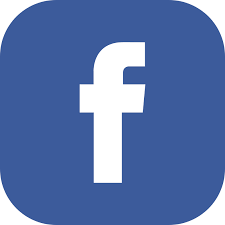 MATTHEW 22:19
Shew me the tribute money. And they brought unto him a penny. 20 And he saith unto them, Whose is this image and superscription?
22
The Value of Righteousness
8/26/2018
Ever who you are, I agree with you 100%. It's a disgrace, but tell me what to do about it. I preach it just as hard as I know how to preach it; they do it the same. So it's their judgment, 'cause the Word's went forth. Yes, I'm certainly against them little old skin-tight dresses... 
	I constantly fuss at my kids, Becky and Sarah. I don't care how little they are... Meda takes Becky apart every day about it. 'Cause kids, you can expect that in kids, and you have to correct them; but when it comes to a woman, there's something wrong there.
23
The Value of Righteousness
8/26/2018
II CORINTHIANS 7:1
	1  Having therefore these promises, dearly beloved, let us cleanse ourselves from all filthiness of the flesh and spirit, perfecting holiness in the fear of God.
24
The Value of Righteousness
8/26/2018
II CORINTHIANS 7:1
	  Having therefore these promises, dearly beloved, let us cleanse ourselves from all filthiness of the flesh and spirit, perfecting holiness in the fear of God.
25
The Value of Righteousness
8/26/2018
JUST.ONE.MORE.TIME.LORD
	59    ... It wasn't God's fault he {Samson} was defeated; it was his own fault. And God's people, {who} he was raised up to preach the Gospel to in his strength, and by flirting with this  immoral woman, he lost all the strength God had give him. So has it been with the church. God raised the church up to be a lighthouse to let out His powers… but we begin to creep in and let down the bars.
26
The Value of Righteousness
8/26/2018
61   We took the wrong example. The women acted like the pastor's wife. He let her go haywire, cut off her hair, wear any kind of sexy clothes, never rebuked. And the other women say, "If Sister So-and-so can do it, I could too." Don't make that your example. God told you what to do; stay with that. Now, then when you do that, you fail God and you also fail His people... God set you there to be a watchman, and when you see sin creeping in, instead of cutting the thing off, they entice it. 
63-0120
27
The Value of Righteousness
8/26/2018
FAITH.THAT.WAS.ONCE.DELIVERED
	38 I'm not here to tell you how to dress and what to dress. That's between you and God. But when a person gets right with God, God will take care of the rest of it. I don't have no rule say you have to do this, and wear your dresses, and your skirts, and men have to do this. There's no rule.
	Up in my country, there's a oak tree, a little old scrub oak, it holds its leaves all winter long. When springtime comes, you don't have to go put back the old leaves so the new ones will come on. Just let the new life come up, the old leaf drops off. And if a man or woman's borned of the Spirit of God, the Holy Spirit drops off the old life and the new life comes on. Amen.
53-1129A
28
The Value of Righteousness
8/26/2018
ISAIAH 59:13-15
     13 In transgressing and lying against the LORD, and departing away from our God, speaking oppression and revolt, conceiving and uttering from the heart words of falsehood. 14 And judgment is turned away backward, and justice standeth afar off: for truth is fallen in the street, and equity cannot enter. 15 Yea, truth faileth; and he that departeth from evil maketh himself a prey: and the LORD saw it, and it displeased him that there was no judgment.
29
8/26/2018
The Value of Righteousness
30
8/26/2018
Chicago Violence
Rahm Emanuel Calls for Morals, and Progressives Call for His Resignation
	Recently former Obama chief-of-staff and current Chicago Mayor Rahm Emanuel offered an idea about what’s behind this concentrated violence. Now members of his party are calling for his resignation.
31
The Value of Righteousness
8/26/2018
When he was questioned about police strategies, Emanuel dared to suggest that “faith,” “family,” and “character development,” have a part to play in ending the bloodshed! 
	He pleaded with fellow Chicagoans not to “shy away” from a politically incorrect discussion about how kids need a “moral compass” to “know good from bad and right from wrong.” All of this, he said, “plays a role” in curbing crime.
32
The Value of Righteousness
8/26/2018
In response Progressive critics called Emanuel’s comments “insensitive.” 
	The former president of the Chicago Urban League accused him of blaming victims and shifting attention from the real problem of racism. An Illinois State senator said Emanuel is “outright wrong,” and what neighborhoods really need is not moral values, but more money and social programs.
33
The Value of Righteousness
8/26/2018
THE.ARK
	53 Now, it was time just before destruction. The whole earth was full of violence. If you notice, wherever you see men begin to multiply… great gatherings of people, and remain, that city is becoming more populated. The first thing you know, it begins to bring in devices for recreation, from that it goes into gambling, into drinking, into prostitution, breaking up of homes, marriage, divorce, then murder.
34
The Value of Righteousness
8/26/2018
It just keeps growing, growing, growing, like a chain of no end.
	When God walked with just man alone, by himself, he had favor with God. But when man begin to multiply, and begin to get others and others and others, then... Satan having a more of a range to work in.
55-0522
35
The Value of Righteousness
8/26/2018
THE.QUEEN.OF.SHEBA
  	27  (Queen of sheba) God was dealing with her. Now, she was a pagan in Sheba… And I want you to notice what that little woman had to do to get to him… 
	You know, to get to Christ is no flower bed of ease. It isn't just going up, and sign your name to a book, and say, "Well, I'm a member of this church from now on." You don't come that way.
36
The Value of Righteousness
8/26/2018
It costs something; that is, a sur-rendered heart to the will of God. Some-times it costs you your friends. It will if they're worldly friends. "But he that will not forsake even his own and follow after Me, is not worthy to be called Mine." It costs something.
57-0517
37
The Value of Righteousness
8/26/2018
ROMANS 8:12 
	Therefore, brethren, we are debtors, not to the flesh, to live after the flesh. 13 For if ye live after the flesh, ye shall die: but if ye through the Spirit do mortify the deeds of the body, ye shall live.

Mortify: 
	The active work of weakening the roots of something, devoting all power and energy to constant warfare, uncompromisingly with an attitude of destroying the enemy.
38
The Value of Righteousness
8/26/2018
“peer pressure” (n)
		Social pressure by members of one's peer group to take a certain action, adopt certain values, or otherwise conform in order to be accepted.
39
The Value of Righteousness
8/26/2018
WHERE.HAS.THY.STRENGTH.GONE.SAMSON
  	6 Samson got into bad company. And you always can remember that when you are in bad company, you are out of the will of the Lord. 
	My own southern mammy used to tell me, "If you lay down with a dog that's got fleas, you'll get up with the fleas." You just can't associate yourself with the things of the world and  expect to stay spiritual and humble before the Lord. You're known by your company. There's an old saying, "Show me your company, I'll tell you who you are.“																	59-0702
40
The Value of Righteousness
8/26/2018
LED.BY.THE.SPIRIT.OF.GOD
  	42 Usually if a man's going to be a believer, he's got to separate himself from his worldly friends, all the people. Yoke yourself out up from amongst unbelievers. They'll only call you back into the world again. Environment has a lot to do with it.
56-0723
41
The Value of Righteousness
8/26/2018
PROVERBS 27:19
	 As in water face answereth to face, so the heart of man to man.
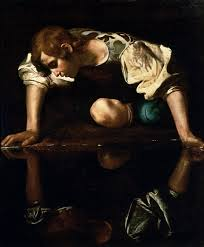 Narcissus:
42
The Value of Righteousness
8/26/2018
Inability to view the world from the perspective 	of other people;
Difficulty with empathy;
Hypersensitivity to any insults or imagined insult 
Flattery towards people who admire and affirm 	them, Detesting those who don’t;
Using other people without considering the cost 	of doing so;
Pretending to be more important than they 	actually are;
Bragging persistently and exaggerating their 	achievements;
Claiming to be an "expert" at many things.
43
The Value of Righteousness
8/26/2018
TOTAL.SEPARATION  64-0121
	27   I believe, tonight, that every man and woman, every boy and girl, that's born of the Spirit of God, is a Nazarite unto the Lord; because they have separated them things, themselves, from the cares of the world and whatever the world has got to say.
	29 God has one way of bringing Light to you: that's when you're ready to separate yourself from all the things of the world, and all the cares of the world, and cling only to God's promised Word.
The Value of Righteousness
44
8/26/2018
GOD.KEEPS.HIS.WORD
	35 Listen. Oil and water don't mix. And many time, a many a good life has been completely wrecked by your associates. Show me your company, I'll tell you who you are. Associate with people who believe God.	
	36 Don't let your children... If he runs across the street to little Oswald over here, he's a nice little boy; but be careful who little Oswald is.
45
The Value of Righteousness
8/26/2018
QUEEN.OF.SHEBA
	9  And then if you say that you're saved and still live for the things of the world, your fruits prove that you're not saved. I believe in holiness... 	But if you just make yourself dress like a holy person or act like a holy person, that doesn't make you a holy person. You'd just be making out that. But if the Spirit within you makes you live that way, then you know you're all right. That's how you judge yourself…
60-0710
46
The Value of Righteousness
8/26/2018
ROJC
	216 Our Life is from a holy place; looks different; dresses different. The women up there has long hair, don't wear manicure on their face, don't wear shorts. They wear skirts and long robes and dresses, and they have long hair... So the nature of it from up there reflects back on us. The men don't smoke, chew, lie, steal… We're of a Kingdom, and we have a King. Then when a person is sanctified, Christ, the Holy Spirit, moves into the heart and becomes King over that... A king has his domain.							 60-1204
47
The Value of Righteousness
8/26/2018
PSALMS 141:4  
	Incline not my heart to any evil thing, to practise wicked works with men that work iniquity…
48
The Value of Righteousness
8/26/2018
INFLUENCE
	211  There's no holiness with us. We can't be holy; holiness is of God. It ain't a holy church, it's a holy God. Not holy people; a holy God. It's God in the people… it was a holy God there, the Presence of God, what made it holy. 
	It's the Presence of God in our midst now that brings holiness, not my holiness, not yours, but His holiness… We ought to humble ourselves, cover ourselves in reverence, humility, and say, "Lord Jesus, receive me into Your Kingdom." His holiness, not ours. 
63-1114
49
The Value of Righteousness
8/26/2018
MARRIAGE.OF.THE.LAMB
	28   If you notice, it said, "She has made herself ready." So many says, "If the Lord will take this evil spirit from me, drinking, gambling, lying, or stealing, I'll serve Him." But that's up to you. You got to do something too. "They that overcome shall inherit all things," they that overcome. You have power to do it, but you must be willing to lay it down. She has made herself ready. 
	God could not push us through a little pipe, pull us out on the other end, and then say, "Blessed is he that overcometh." He just pushed you through. But you've got to make decisions for yourself… 									62-0121
50
The Value of Righteousness
8/26/2018
II CORINTHIANS 7:1 
	Having therefore these promises, dearly beloved, let us cleanse ourselves from all filthiness of the flesh and spirit, perfecting holiness in the fear of God.

ROMANS 13:12-14 
	12 The night is far spent, the day is at hand: let us therefore cast off the works of darkness, and let us put on the armour of light. 13 Let us walk honestly, as in the day; not in rioting and drunkenness, not in chambering and wantonness, not in strife and envying. 14 But put ye on the Lord Jesus Christ, and make not provision for the flesh, to fulfil the lusts thereof.
51
The Value of Righteousness
8/26/2018
CHURCH.AGE.BOOK
		292-1 It is not joining a church that counts. The life is not in the church. The life is in Christ. 
		"This is the record that God hath given us eternal life and this life is in His Son. He that hath the Son hath life, and he that hath not the Son hath not life." 	
		Man is made holy by the Spirit. It is the Spirit of Holiness that raised Jesus from the dead that in-dwells us and makes us holy with His holiness.
52
The Value of Righteousness
8/26/2018